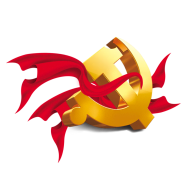 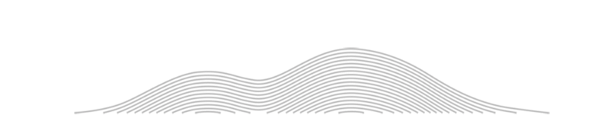 中国共产党
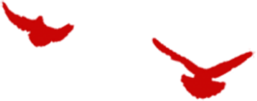 Communist Party of China
某某市某某局某某党委
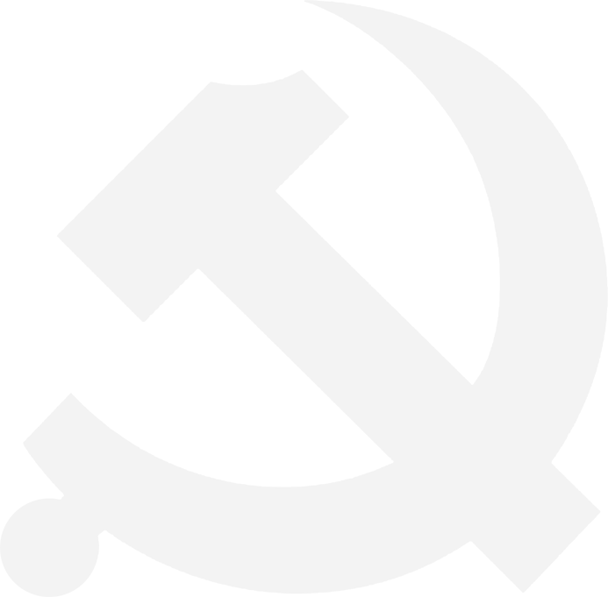 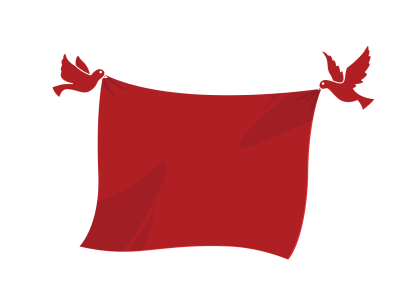 新时代
党课开讲啦
领导干部制度执行力提升策略
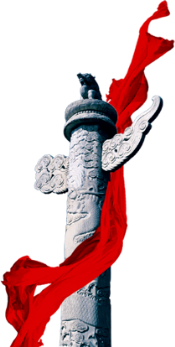 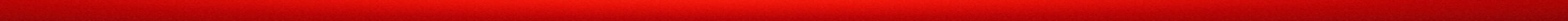 前言导读
领导干部制度执行力
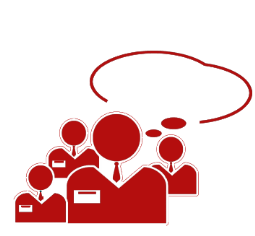 是影响我国社会主义制度优势充分发挥、国家治理体系和治理能力现代化的重要因素
准确把握方向引领、科学激发内生动力、有效优化外在保障是领导干部制度执行力提升的题中应有之义。其中，坚持党的领导、坚持人民至上、突出问题导向是方位策略；强化制度执行意识、执行本领、执行文化的培育优化是主体策略；注重加强监督问责、完善考核体系、营造法治环境的有效优化是保障策略。
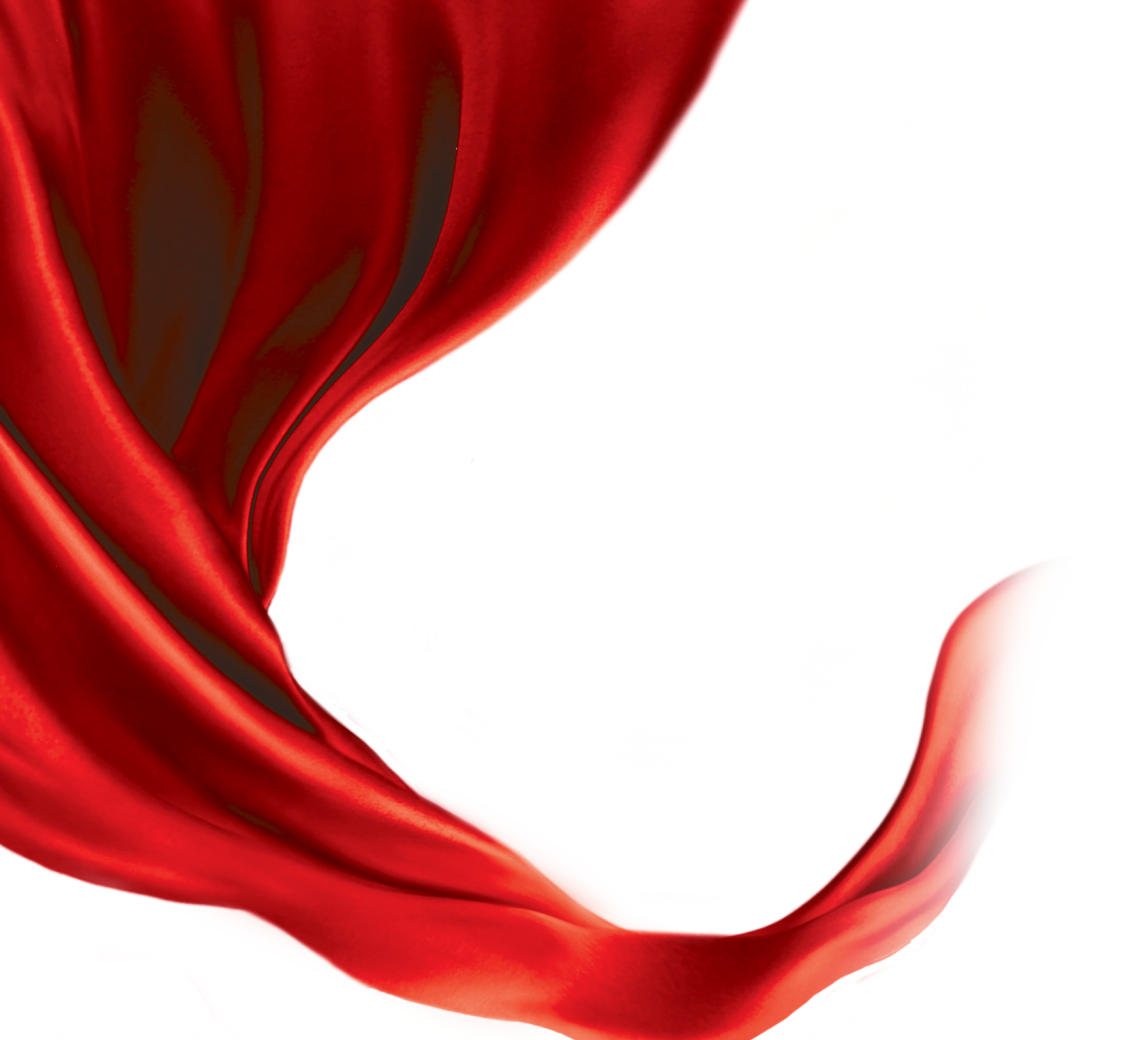 开
各级领导干部是我国治国理政的中坚力量，各项社会制度要落地生根产生实效，关键在于领导干部凝聚共识抓落实。当前，部分领导干部在执行制度中存在制度意识上的认同缺失、制度实施上的执行偏差以及制度执行素质上的本领危机等问题。
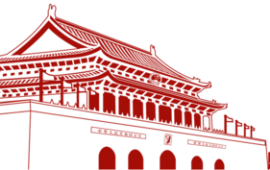 啦
讲
20XX党课
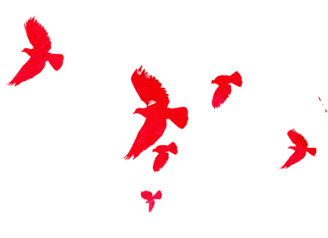 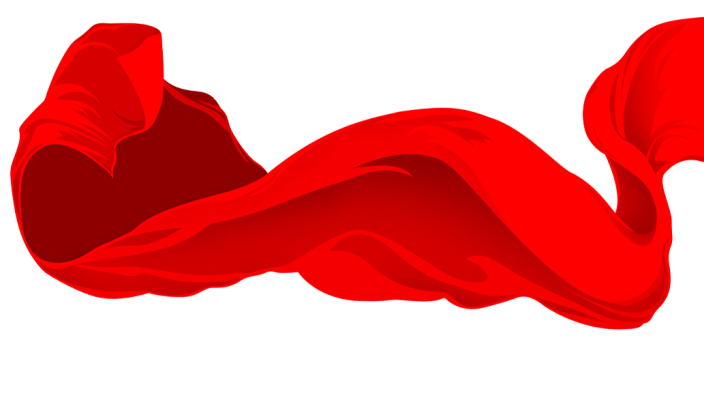 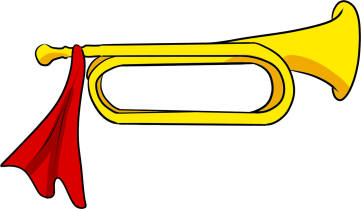 1
准确把握制度执行方向
目录
2
科学提升制度执行动力
contents
3
有效优化制度执行保障
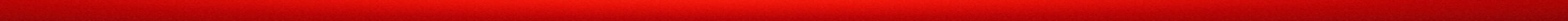 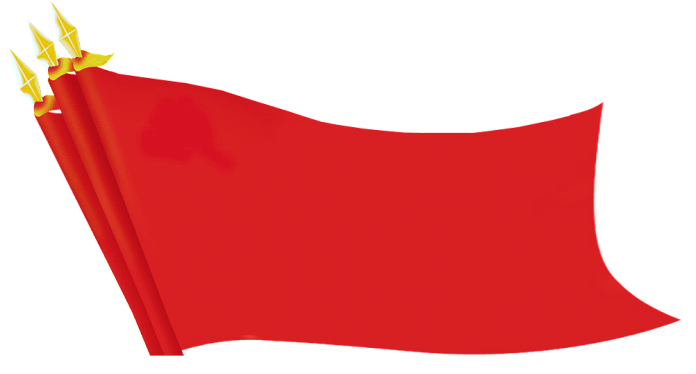 第一部分
新时代
领导干部制度
执行力提升策略
准确把握制度执行方向
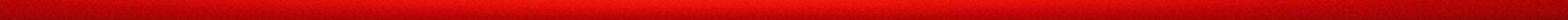 准确把握制度执行方向
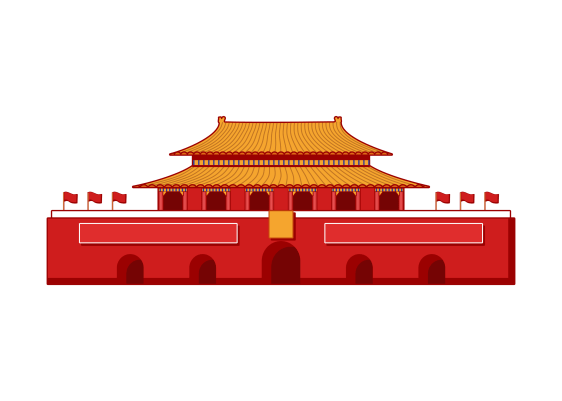 1
始终坚持
党管干部的根本原则
坚持党管干部原则，是坚持和加强党的全面领导、巩固党的执政地位、履行党的执政使命的根本保证。
1
各级领导干部更要将坚持党的领导落实到各项工作中，主动向党中央看齐、向党的理论和路线方针政策看齐，筑牢制度执行的政治根基。
2
全面贯彻新时代党的组织路线，落实好干部标准，树立正确用人导向，针对知识盲区、信仰缺失、能力短板，组织开展精准教育培训，切实增强各级领导干部制度执行的原则性、预见性和针对性，培养人民信任、本领高强、作风过硬的好干部。
3
准确把握制度执行方向
坚持人民至上
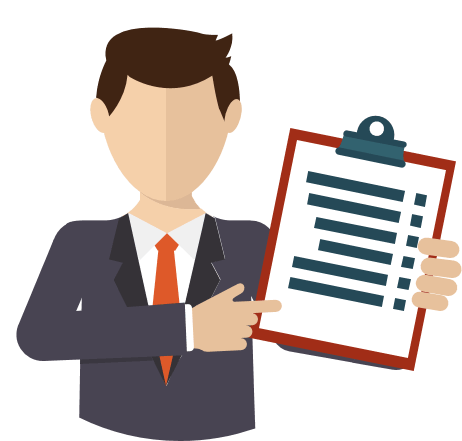 中国制度无可比拟的优越性在于体现人民意志、维护人民权利、尊重人民意愿。提升各级领导干部制度执行力必须坚持以人民为中心，实现制度执行合目的性、合规律性和合价值性的高度统一。
是提升领导干部制度执行力的价值旨归
准确把握制度执行方向
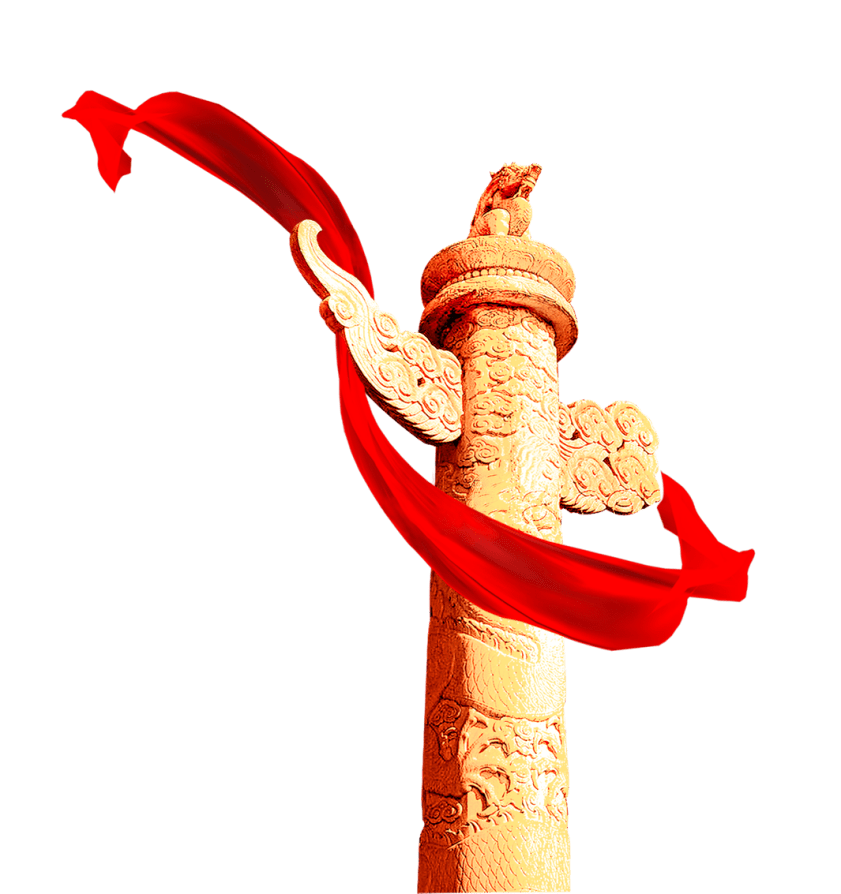 要把以人民为中心
作为制度执行定位的主要基调
制度执行就是要充分体现人民的意志和实现人民的利益诉求，将人民作为制度执行的最终受益者。
要把人民群众作为
制度执行到位的依靠力量
将人民作为制度执行的重要推动者，依靠群众的监督，倾听人民的呼声，使制度执行的现实效果与人民群众的利益诉求保持一致。
准确把握制度执行方向
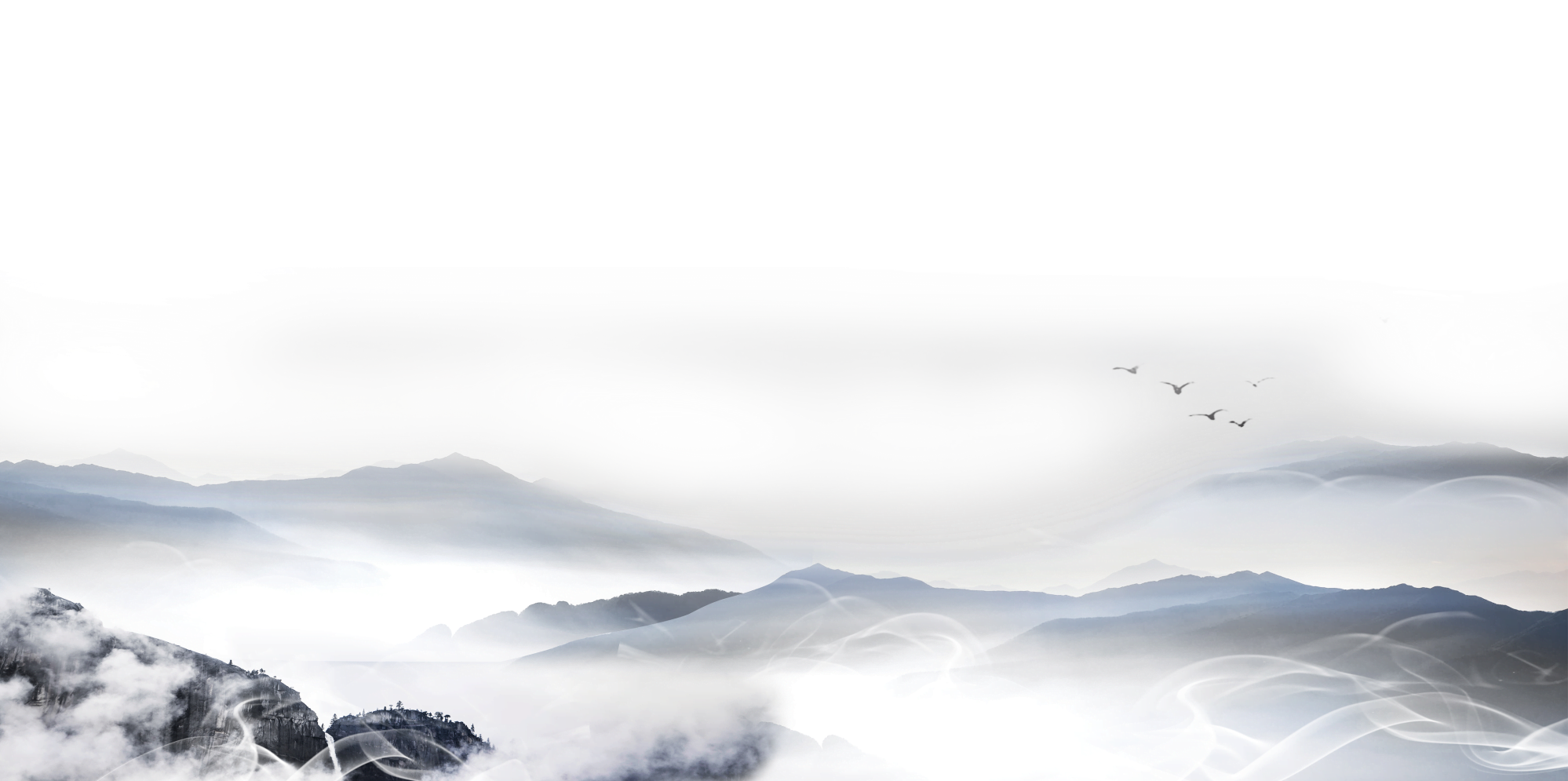 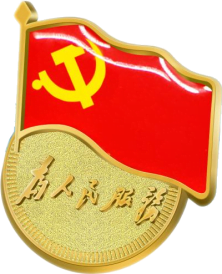 要把人民的获得感
作为制度执行目标的价值追求
习近平总书记指出:“人民对美好生活的向往，就是我们的奋斗目标。”各级领导干部要不忘初心、牢记使命，坚持不懈锤炼忠诚干净担当的政治品格，涵养“我将无我，不负人民”的人生境界。
最后
行业PPT模板http://www.1ppt.com/hangye/
准确把握制度执行方向
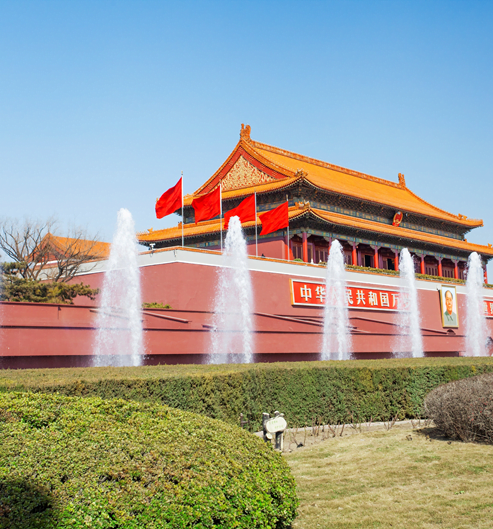 领导干部制度执行力提升的基本方法
1
突出
问题
问题导向是马克思主义方法论的重要体现。
2
面对领导干部制度执行困境，要树立问题意识、坚持问题导向、聚焦问题症结，发现问题、找准问题，进而解决问题。
3
准确把握制度执行方向
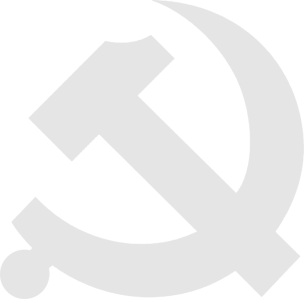 首
先
要抓住领导干部制度执行存在的共性问题。
针对制度执行不力、执行意识不强、执行素质不够以及形式主义、官僚主义等共性问题，采取建章立制、统一整改的方法。
准确把握制度执行方向
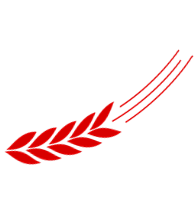 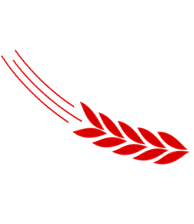 抓住共性问题
准确把握制度执行方向
要抓住领导干部制度执行存在的个性问题
其 / 次
不同制度执行背景呈现
02
01
针对因多重利益诉求
分类整改 具体问题具体分析
04
的差异化个性问题
03
准确把握制度执行方向
围绕
要全面分析、厘清问题的实质和根源
人民公仆
坚守人民立场
各级领导
干部制度执行是否到位，不仅关涉到能否贯彻落实好党和国家的方针政策、战略部署以及工作安排，更影响着领导干部能否当好“人民公仆”、能否坚守人民立场。只有透过现象看本质，才能找到领导干部制度执行问题的症结所在，才能从根本上提升制度执行的坚定性和自觉性。
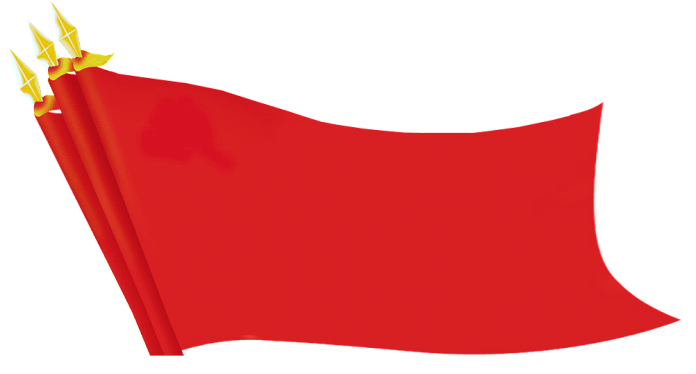 第二部分
新时代
领导干部制度
执行力提升策略
科学提升制度执行动力
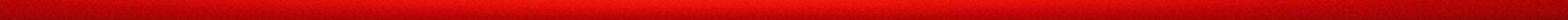 科学提升制度执行动力
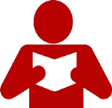 思想是行动的先导
要强化领导干部制度执行的认识论共识。
凝聚共识是治国理政的前提
领导干部制度执行需要“一种共尊共信的心理力量的支撑”
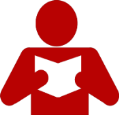 激发领导干部制度执行意愿
强化制度意识
科学提升制度执行动力
要强化领导干部制度执行的方法论共识
另一方面
不仅要激发领导干部主动执行、积极执行的意愿，也要培养领导干部善于执行、长于执行的能力。
加强引导
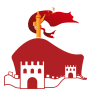 引导领导干部运用辩证思维的方法论，处理好制度刚性和人本柔性、制度文本和制度精神、执行力度和执行高度、执行速度和执行效度、执行成本和执行收益、整体制度和局部制度等重要关系，强化遵守制度规则、分析制度本质以及深层次把握和运用制度的能力。
科学提升制度执行动力
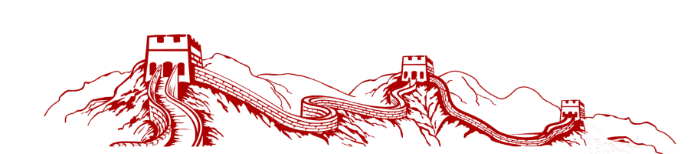 增强工作本领提升领导干部制度执行素质
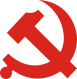 领导干部的制度执行素质对各项社会制度落实起着至关重要的作用，要“尽快把我们各级干部、各方面管理者的思想政治素质、科学文化素质、工作本领都提高起来
尽快把党和国家机关、企事业单位、人民团体、社会组织等的工作能力都提高起来，国家治理体系才能更加有效运转” 。
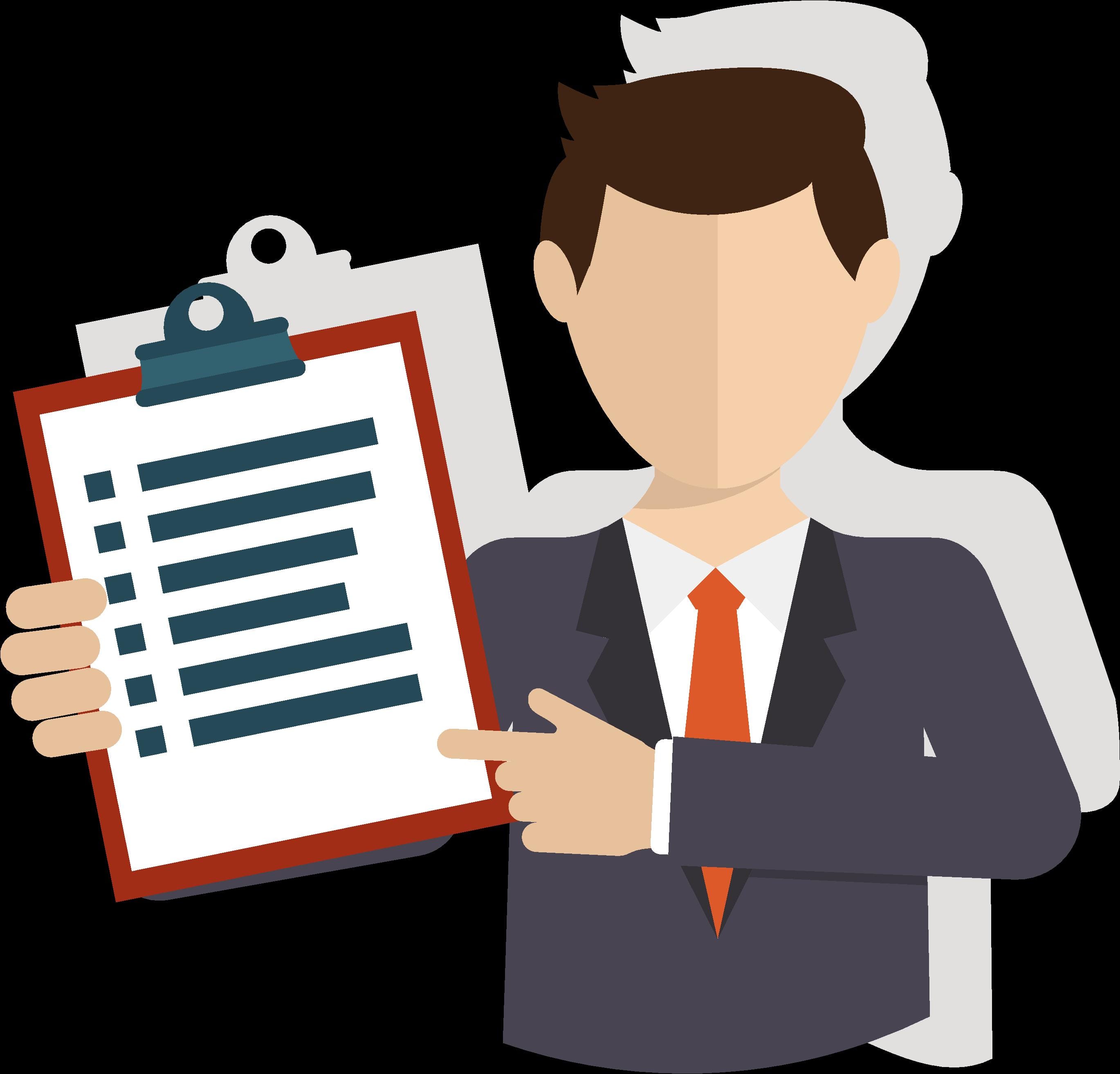 科学提升制度执行动力
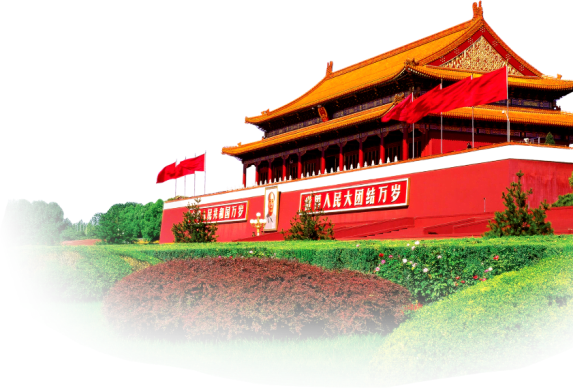 增强本领
我国正处于推进国家治理现代化的关键时期，面对新问题、迎接新挑战，各级领导干部要不断加强学习，补短板强弱势，克服精神懈怠，防止“本领恐慌”，杜绝能力不足……
要增强狠抓落实本领。一分部署，九分落实。各级领导干部要敢于担当抓落实，既要抓全局，也要抓局部；既要抓“常”，也要抓“长”，用钉钉子精神不做选择、不打折扣、不搞变通地把各项制度落实好。
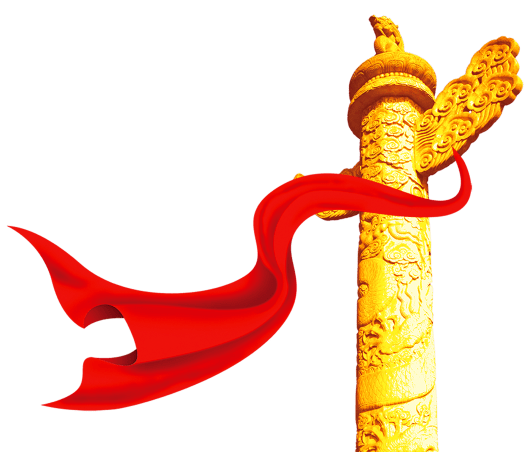 科学提升制度执行动力
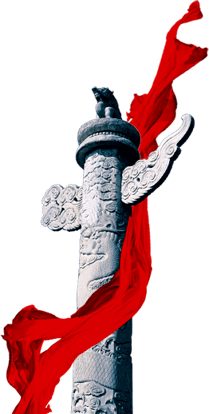 执
行
文
化
塑造领导干部
制度执行行为
领导干部要营造研究制度执行规律的浓厚氛围，搞清楚制度的意义所在、功能所在以及制度执行的定位、范围、标准，弄明白制度内容、制度特征以及制度执行力度、效度、速度的要求，真正理解利益最大化结果逻辑、“角色—认知”适当性逻辑、“命令—控制”强制性逻辑、“情景权衡”适应性逻辑的适用范围。
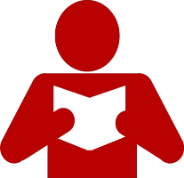 优良的执行文化，对领导干部制度执行行为具有方向上的引导力、思想上的感召力和潜移默化的影响力。
科学提升制度执行动力
以制度精神率先垂范
维护制度
另一方面，领导干部要率先树立符合制度执行规律的精神风范，在制度执行过程中，剔除“官本位”“领导说了算”的个人权力胜于制度威力、个人利益高于人民利益的错误思想。
杜绝“合意取不合意则舍”的执行行为，以身作则
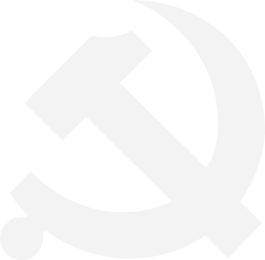 严肃性和权威性
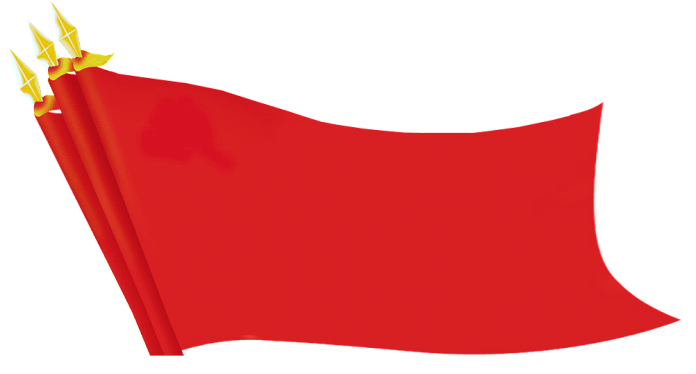 第三部分
新时代
领导干部制度
执行力提升策略
有效优化制度执行保障
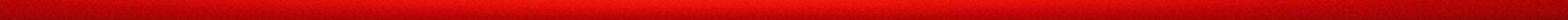 有效优化制度执行保障
加强监督问责，维护领导干部制度执行权威
“抓好法规制度落实，必须落实监督制度，加强日常监督和专项检查。要用监督传递压力，用压力推动落实。”
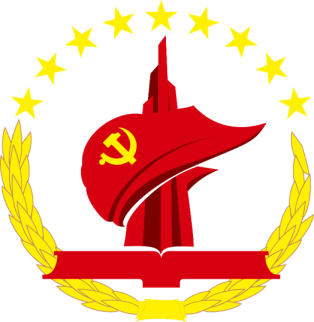 建立制度执行的监督问责约束机制
完善制度执行的监督队伍
创新制度执行的监督渠道
有效优化制度执行保障
完善体系
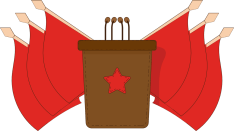 规范领导干部制度执行路径
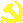 领导干部考核不仅是评判干部制度执行能力的指标体系，更是引领干部强化制度执行的重要手段。
创设制度执行的常态化考核机制。
完善动态化考核内容。
创新制度执行考核方法。
有效优化制度执行保障
营造法治环境，净化领导干部制度执行生态
优良的执行环境是提升领导干部制度执行力的重要保障。
要
要
要
营造领导干部制度执行的法治氛围
引导领导干部摒弃人治思想，树立“权由法定、权依法使”的法治观念…
构建制度执行的法律法规，以法律条文规范制度执行行为
同破坏法治的行为作斗争，净化制度执行生态
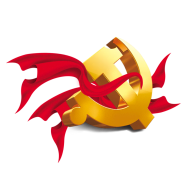 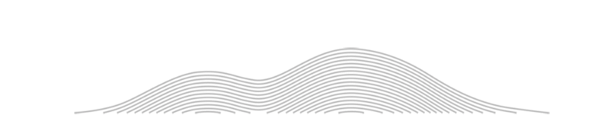 中国共产党
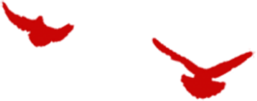 Communist Party of China
某某市某某局某某党委
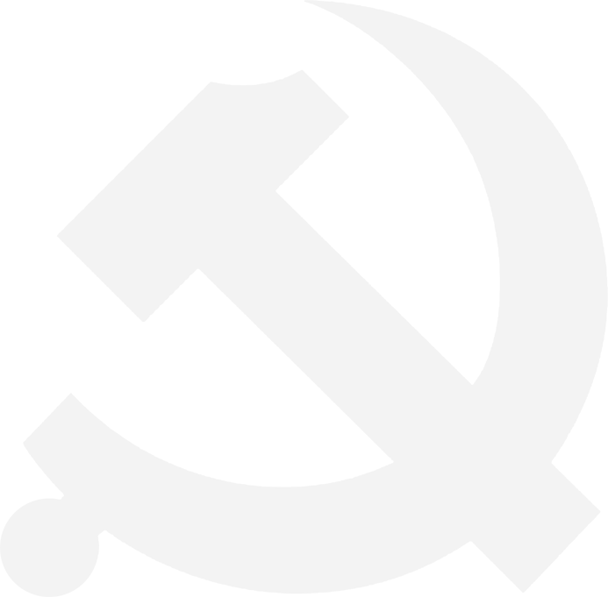 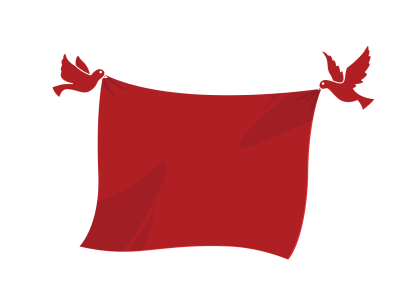 新时代
党课开讲啦
感谢您的聆听下回再见
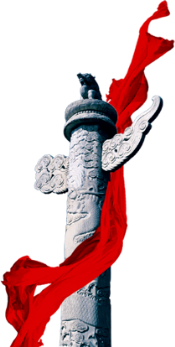 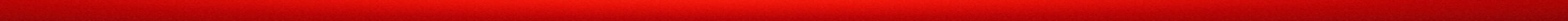